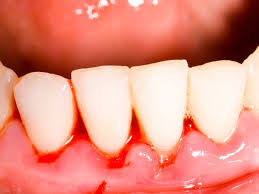 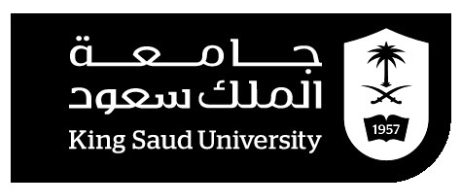 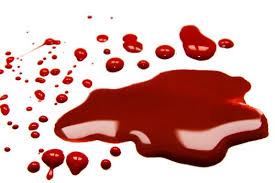 Bleeding Disorders
“ Made Easy”
Dr. Ahmed M Gamal
Consultant Adult Hematology & Internal Medicine
King Khalid University Hospital – King Saud University
Outlines
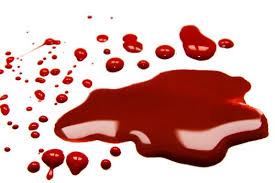 Overview of Hemostasis.
  Congenital Bleeding Disorders.  
  Acquired Bleeding Disorders.
  Platelet Disorders (Number & Function). 
  Approach to the bleeding Pt.
  Management of Bleeding Pt.
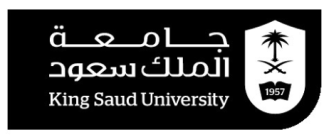 Bleeding Disorders
Hemostasis
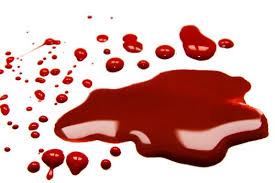 The process through which bleeding is controlled at a site of damaged or disrupted endothelium.

A dynamic interplay between 
Cellular Components: ( PLTs & Endothelium )
Plasma Proteins Components:  3 protein systems
Blood Coagulation ( Clot Formation )
Fibrinolysis ( Clot Lysing )
Anticoagulant ( Regulating )
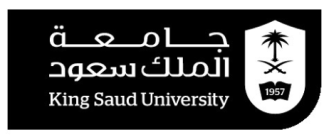 Bleeding Disorders
PLATELETS
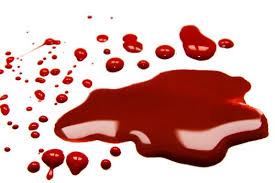 Produced in the Bone Marrow by fragmentation of the cytoplasm of megakaryocytes.
Each megakaryocytes rise Plt from 1000 to 5000.
Time interval from differentiation of the human stem cell to the production of Plts ( ~ 10 days )  
Thrombopoietin >>  the major regulator of Plt production via c-MPL receptor (produced by Liver & Kidney)
Normal PLT counts ( 150 – 400 x 10⁹ )
PLT Life Span ( 7 – 10 days )
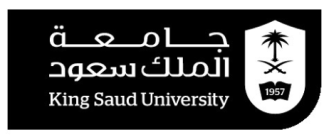 Bleeding Disorders
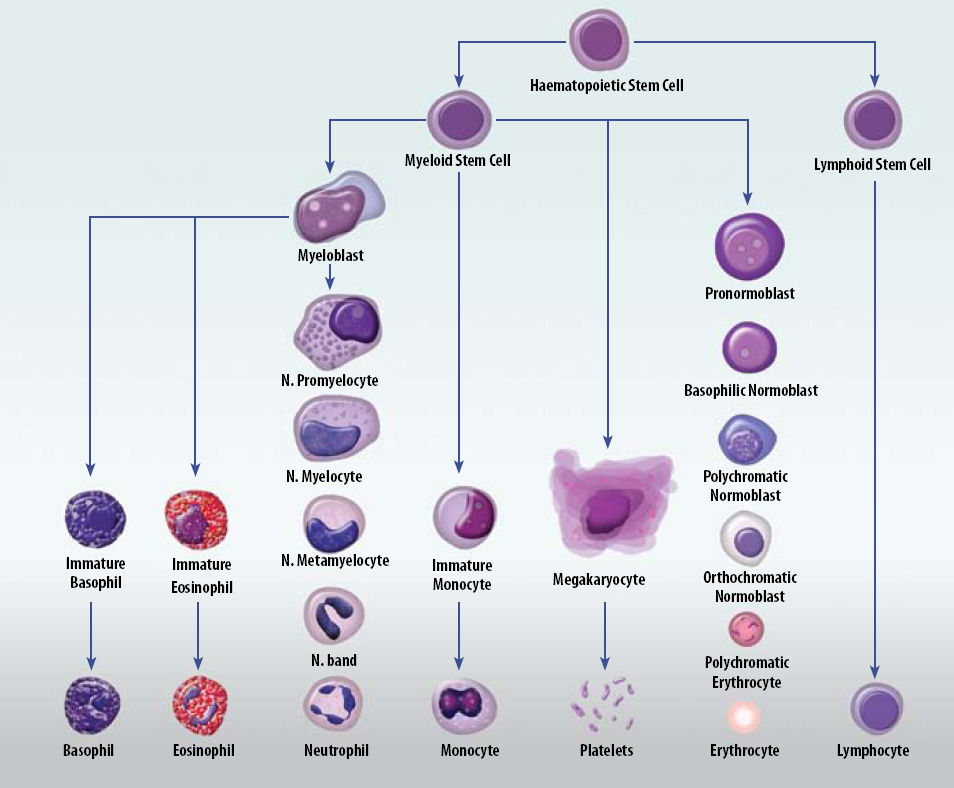 PLTs Ultrastructure
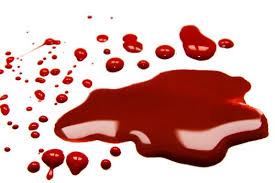 Extremely small & discoid (3 x 0.5 µm in diameter)
3 types of storage granules

α  Granules
Clotting Factors 
VWF
PDGF
ILGF1
Dense Granules ( δ Granules )
ADP & ATP
Serotonin
Histamine
Ionized Ca
Lysosomes
Hydrolytic enzymes
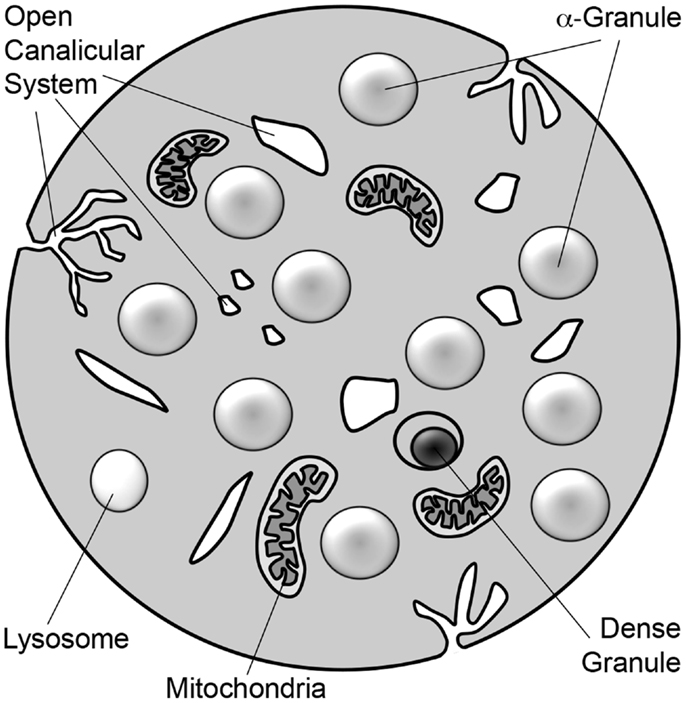 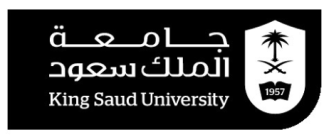 Bleeding Disorders
PLTs Functions
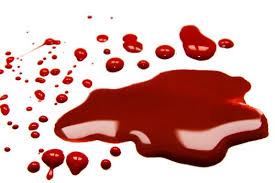 Adhesion  ( PLT – Vessel Wall )   VWF through GP Ib/IX/V                                 (synthesized in endothelial cells & megakaryocytes / stored in storage granules of endothelial cells & α granules of Plt /                                           Rise with stress, exercise, adrenaline, infusion of DDAVP) 

Aggregation ( cross linking of PLT – PLT )   VWF & Fibrinogen through GP IIb/IIIa receptors

Release Reaction & Amplification ( aggregation formation & stabilization )  
release of α granules contents, & ADP from dense granules
formation of Thromboxane A2 by various agonists induces intracellular signaling.
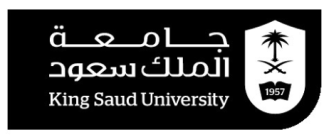 Bleeding Disorders
PLTs Inhibitors
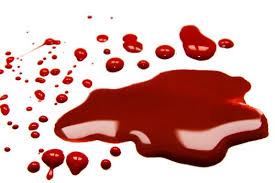 PLT Function Inhibitors 

Prostacyclin (PGI₂);
synthesized by vascular endothelial cells      
potent inhibitor of PLT aggregation & causes vasodilation by rising cAMP       
prevents Plt deposition on normal vascular endothelium

Nitric Oxide (NO); 
released from endothelial cells, macrophages, & Plt   
inhibit Plt activation & promotes vasodilatation
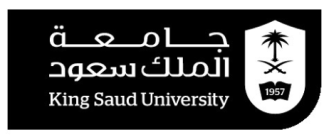 Bleeding Disorders
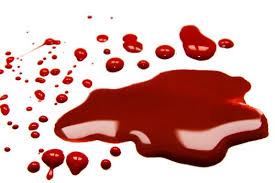 Clotting Factors
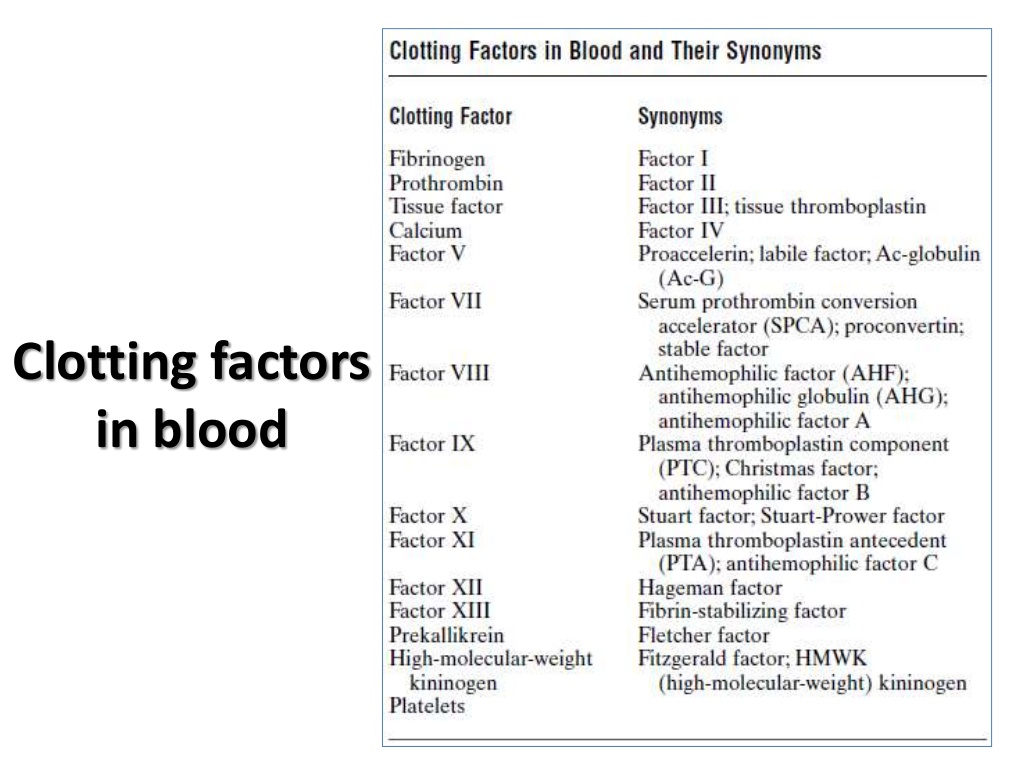 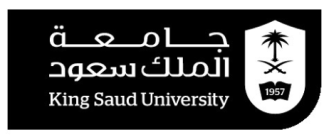 Bleeding Disorders
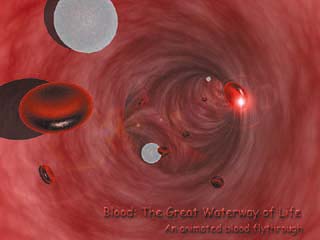 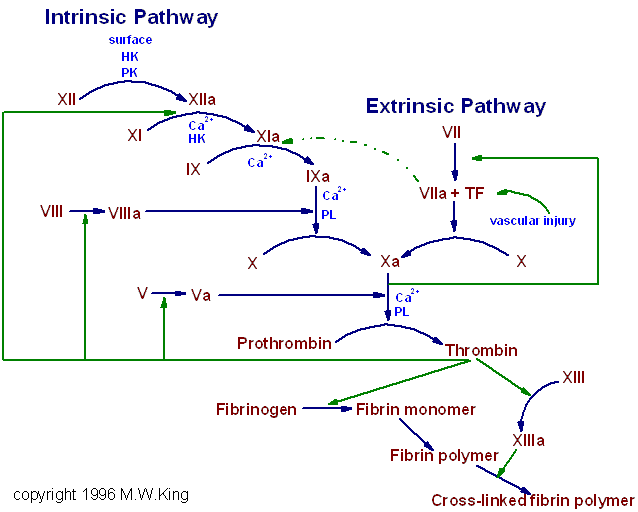 Coagulation Cascade
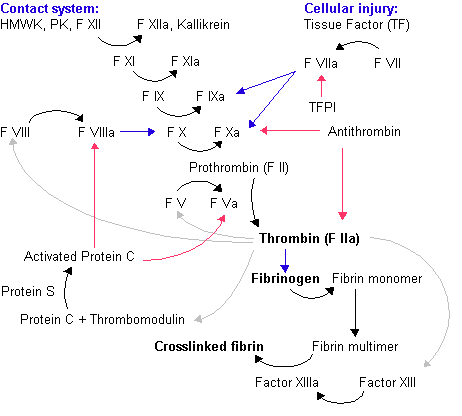 Contact Activation
(Intrinsic) Pathway
Tissue Factor 
(Extrinsic) Pathway
Common Pathway
Ca
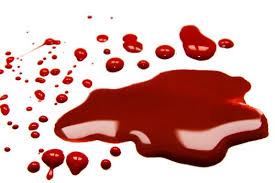 Fibrinolysis
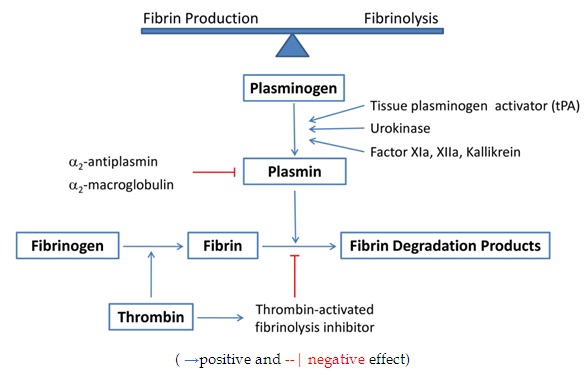 Plasminogen Activators Inhibitors   (PAIs)
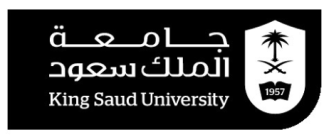 Bleeding Disorders
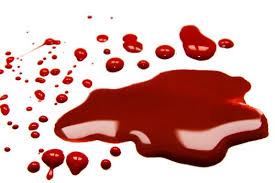 Hemostatic  Phases
Vascular Phase: 
release of locally active vasoactive agents (Endothelin, Thromboxane A2, Fibrinopeptides)   Vasoconstriction at the site of injury  reduced blood flow

Platelet Phase: Plt Adhesion & Aggregation (via VWF, ADP, TXA2)   formation of PLT Plug 


Plasma Coagulation Phase: Propagation of the clotting process by the coagulation cascade  formation of Fibrin Clot

Fibrinolysis Phase: Termination of clotting by antithrombotic control mechanisms & removal of the clot
Primary Hemostasis:
Endothelium Injury
Platelet 
Von Willebrand Factor
Secondary Hemostasis:
Clotting Factors
Soluble Protien Fibrinogen converted to insoluble Fibrin
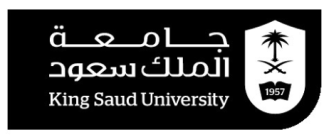 Bleeding Disorders
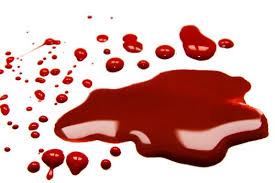 Hemostatic  Phases
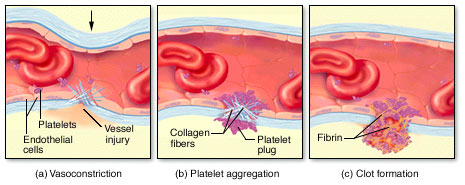 Primary Hemos.
Secondary Hemos.
https://youtu.be/HFNWGCx_Eu4
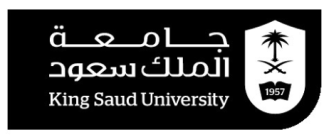 Bleeding Disorders
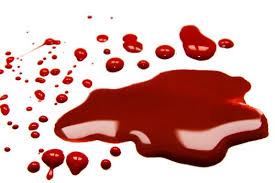 Hemostatic  Phases
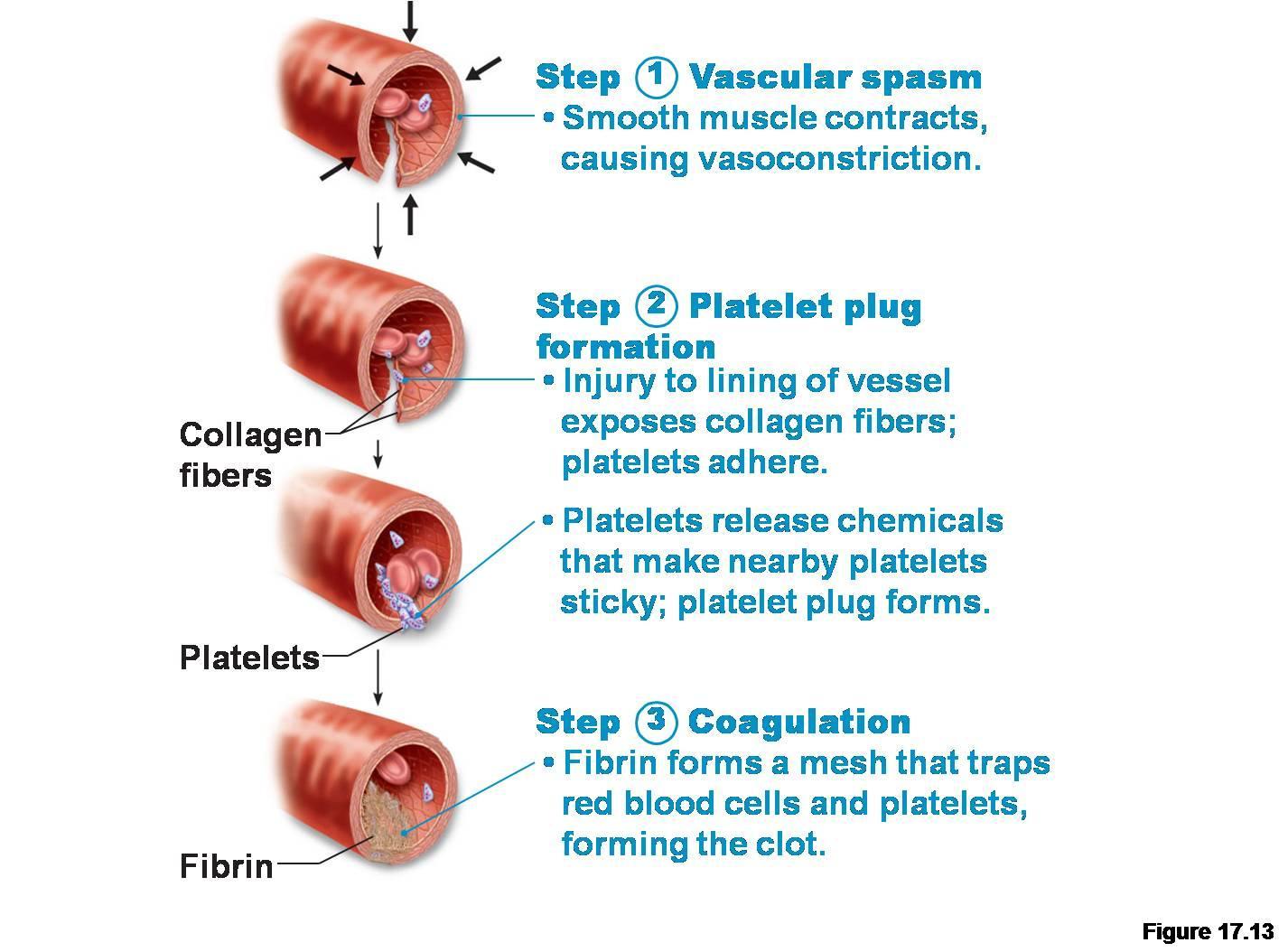 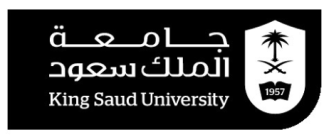 Bleeding Disorders
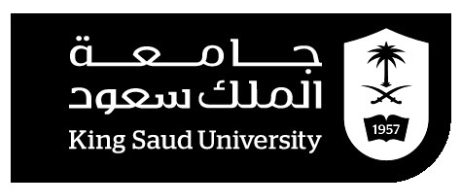 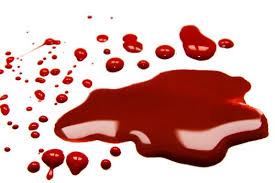 Congenital Bleeding Disorders
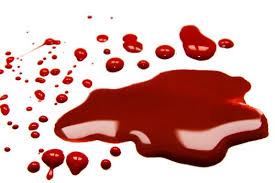 Hemophilia
an inherited bleeding disorder caused by deficiency of coagulation.
(the most common inherited bleeding disorders)  

●  Hemophilia A – Inherited deficiency of factor VIII (8); an X-linked recessive disorder.

●  Hemophilia B – Inherited deficiency of factor IX (9); also called Christmas Disease; an X-linked recessive disorder.

●  Hemophilia C – Inherited deficiency of factor XI (11); also called Rosenthal Syndrome; an autosomal recessive disorder. Rarely, heterozygotes may have bleeding (ie, autosomal dominant transmission, due to heterodimer binding). especially common in Ashkenazi Jews (ie, Jews from Eastern Europe).
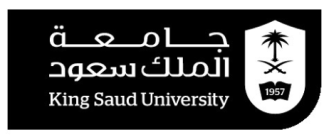 Bleeding Disorders
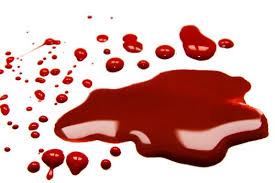 Hemophilia
characterized based on the residual or baseline factor activity level (also referred to as "factor level"); expressed as a % of normal or in IU/mL. 

Factor levels typically correlate with the degree of bleeding Symptoms.

•  Severe Hemophilia – defined as <1 % factor activity (<0.01 IU/mL). 
•  Moderate Hemophilia – defined as a factor activity level ≥1 % of normal and <5 % of normal ( ≥0.01 - <0.05 IU/mL).
•  Mild Hemophilia – defined as a factor activity level ≥5 % of normal and <40 % of normal (≥0.05 - <0.40 IU/mL).
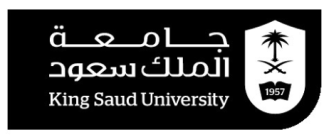 Bleeding Disorders
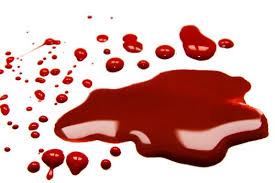 Hemophilia
Congenital >> genetic mutation in F8 & F9 located on the long arm of X chromosome. 
Observed commonly in males due to their hemizygous state
Rarely in females due to (Heterozygous females as result from nonrandom X chromosome inactivation, skewed Lyonization, or the presence of other genetic abnormalities (Turner Syndrome or X autosomal translocations).

Acquired >> development of autoantibodies most commonly directed against FVIII – ass. with pregnancy, malignancy, advanced age. 

Clinically >> hematomas, hemarthroses, bruising, bleeding (mucosal, GI, GU)
Dx >>  aPTT,  Factor Level, Mixing study (corrected), N VWF & PT
Rx >> Replacement of the deficient coagulation Factor (recombinant or plasma derived) + Adjunctive therapy (Desmopressin (DDAVP), Antifibrinolytic agents (Tranexamic Acid, Aminocaproic Acid), rFVIIa (with inhibitors)
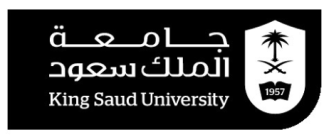 Bleeding Disorders
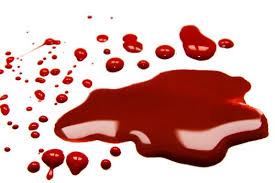 Von Willebrand Disease
The most common bleeding disorder.
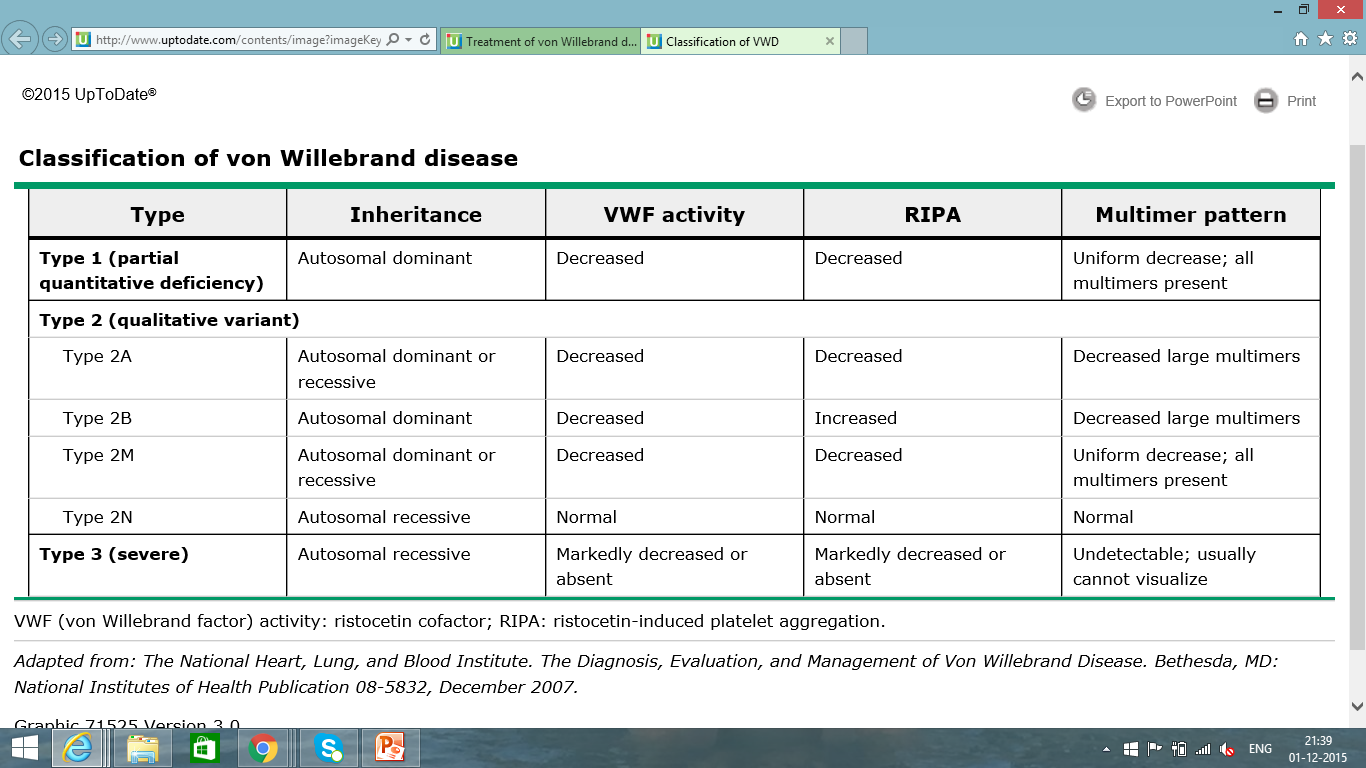 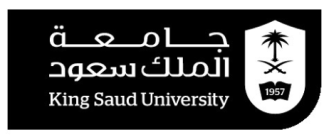 Bleeding Disorders
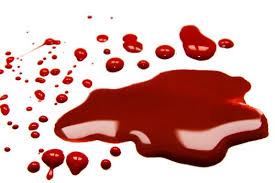 Von Willebrand Disease
Congenital >> autosomal dominant (most types), recessive (rarely) 

Acquired >> rare, caused by autoantibodies against vWF & immune complex formation, vWF binding to cancer cells, Congenital Heart Disease, Aortic Stenosis, Angiodysplasia. Rx (of the underlying disorder)

Dx >> normal aPTT in (Type 1 & 2), prolonged aPTT in (Type 2N, 2B, & 3), vWF:Ag, vWF:RCo, vWF multimers (to differentiate subtypes), FVIII assay (low in 2N & 3), Plt (low in 2M)  

Rx >> Replacement of exogenous vWF concentrate,  Desmopressin (DDAVP; intranasal), Antifibrinolytic agents (Tranexamic Acid, Aminocaproic Acid), Conjugated Estrogens & oral contraceptive Agents (for menorrhagia)
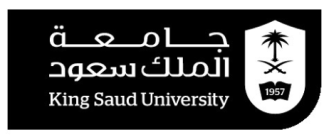 Bleeding Disorders
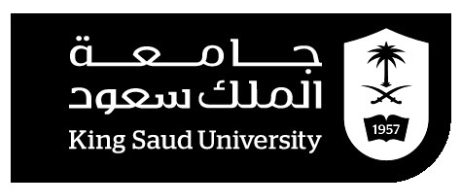 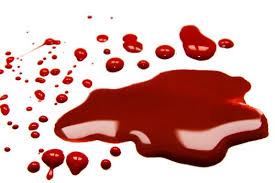 Platelets Disorders
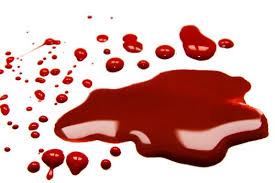 Plt Disorders (Quantitative)
Causes of Thrombocytopenia
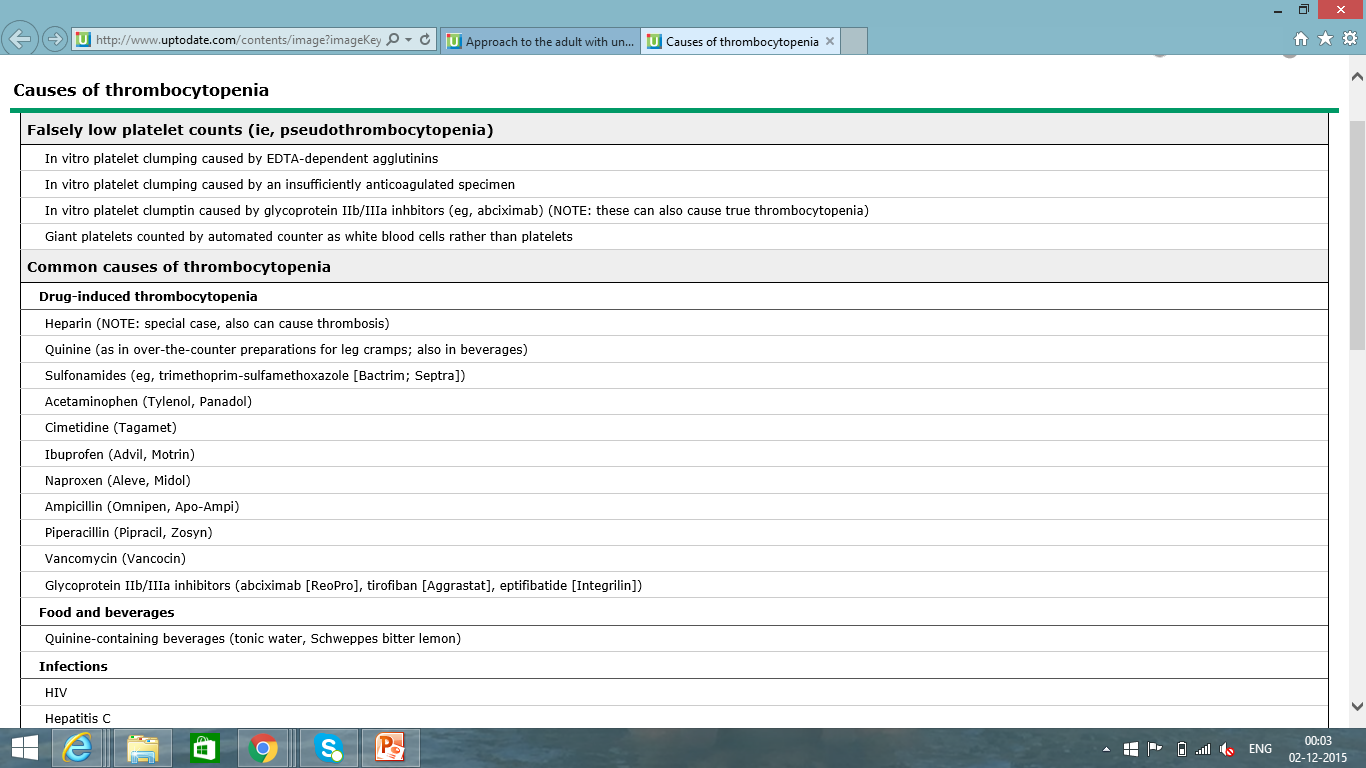 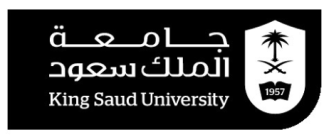 Bleeding Disorders
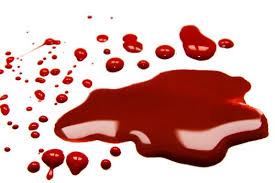 Plt Disorders (Quantitative)
Causes of Thrombocytopenia
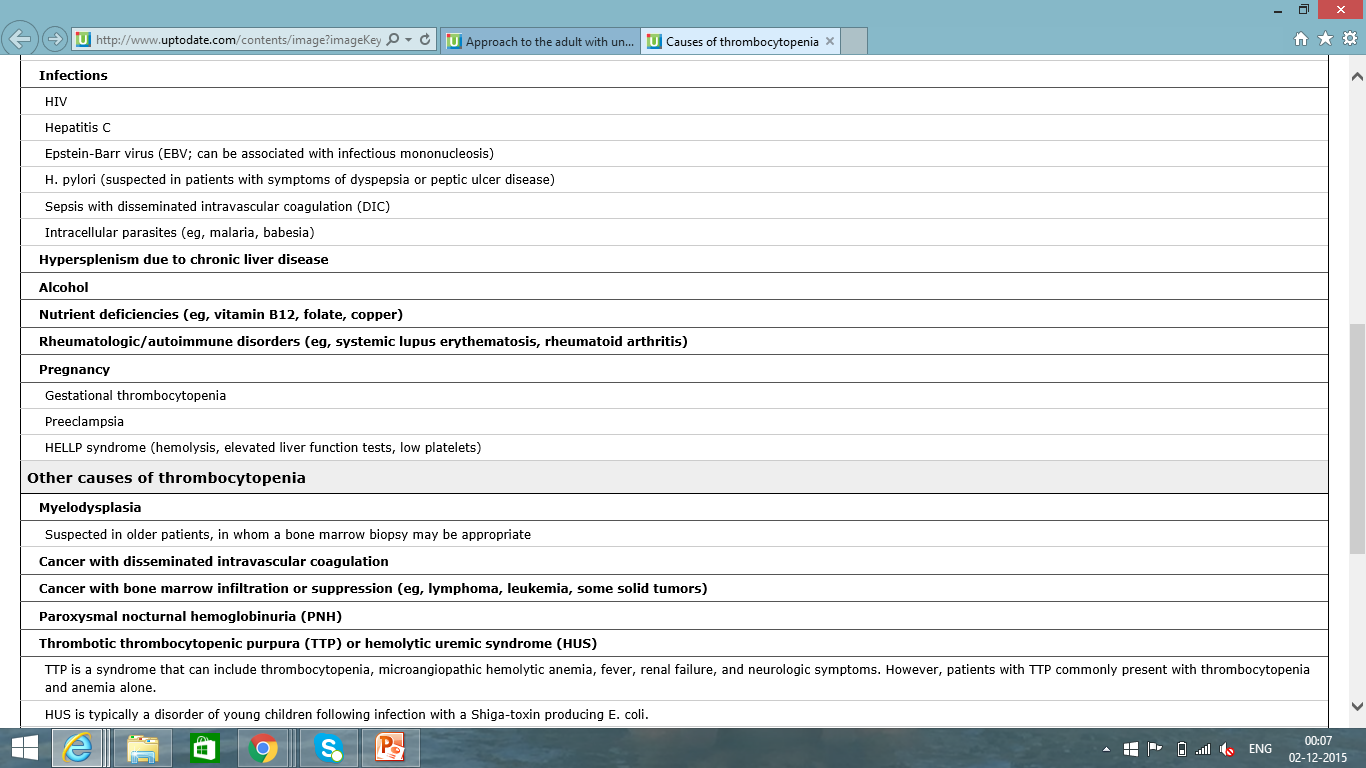 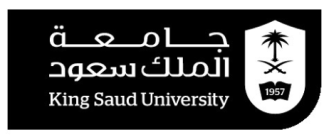 Bleeding Disorders
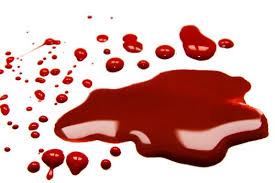 Plt Disorders (Quantitative)
Causes of Thrombocytopenia
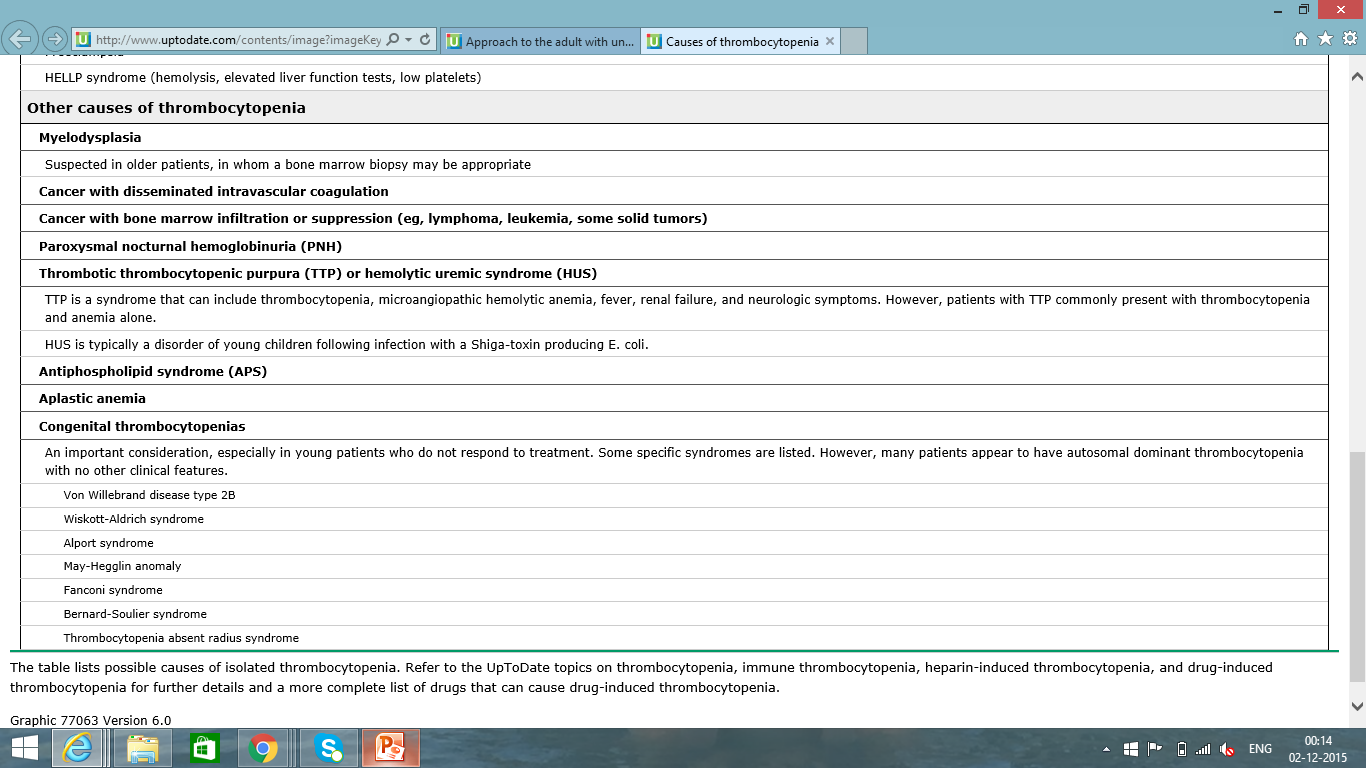 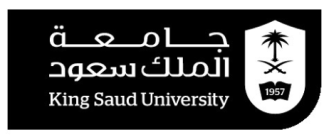 Bleeding Disorders
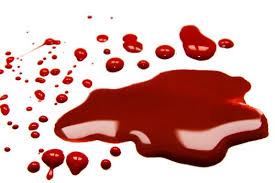 Approach to Thrombocytopenia
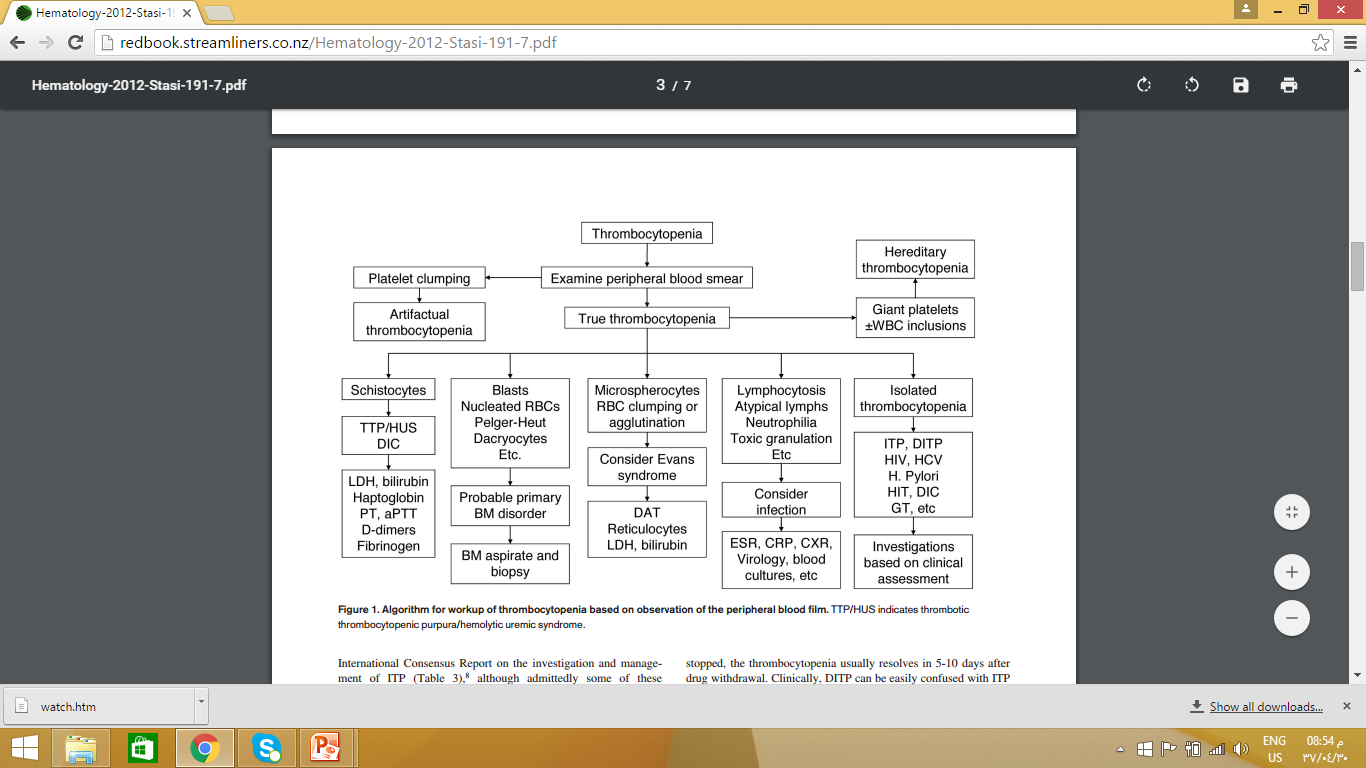 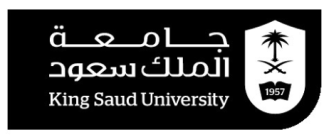 Bleeding Disorders
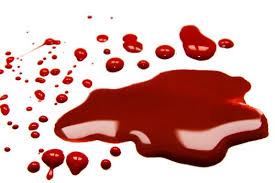 Immune Thrombocytopenic Purpura (ITP)
Primary : isolated thrombocytopenia due to immune Plt destruction &  production (auto AB to megakaryocytes) 
Secondary : a/w disease/drug exposure   Viral (HIV, HCV, HBV, EBV, CMV, Parvovirus), SLE, APLS, H. Pylori Infection, Chronic Lymphocytic Leukemia (CLL), Hodgkin Lymphoma, AIHA

Dx >> Dx of exclusion, no robust clinical or Lab parameters, Typically CBC (Isolated  PLT < 100.000), 10% have ITP + AIHA (Evans Syndrome), PBS (Large Plts), Anti-Plt AB (not useful) 

Clinically  >> insidious onset of mucocutaneous bleed, M:F (3:1)

Rx >> rarely indicated if PLT > 50.000 unless bleeding, trauma/surgery, anticoag, comorbidities 
Steroids, IVIG, Splenectomy, TPO agonists (Romiplostim, Eltrombopag)
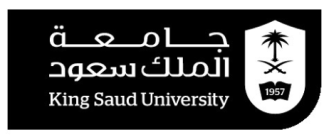 Bleeding Disorders
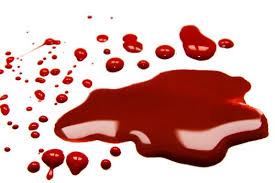 Immune Thrombocytopenic Purpura (ITP) Treatment
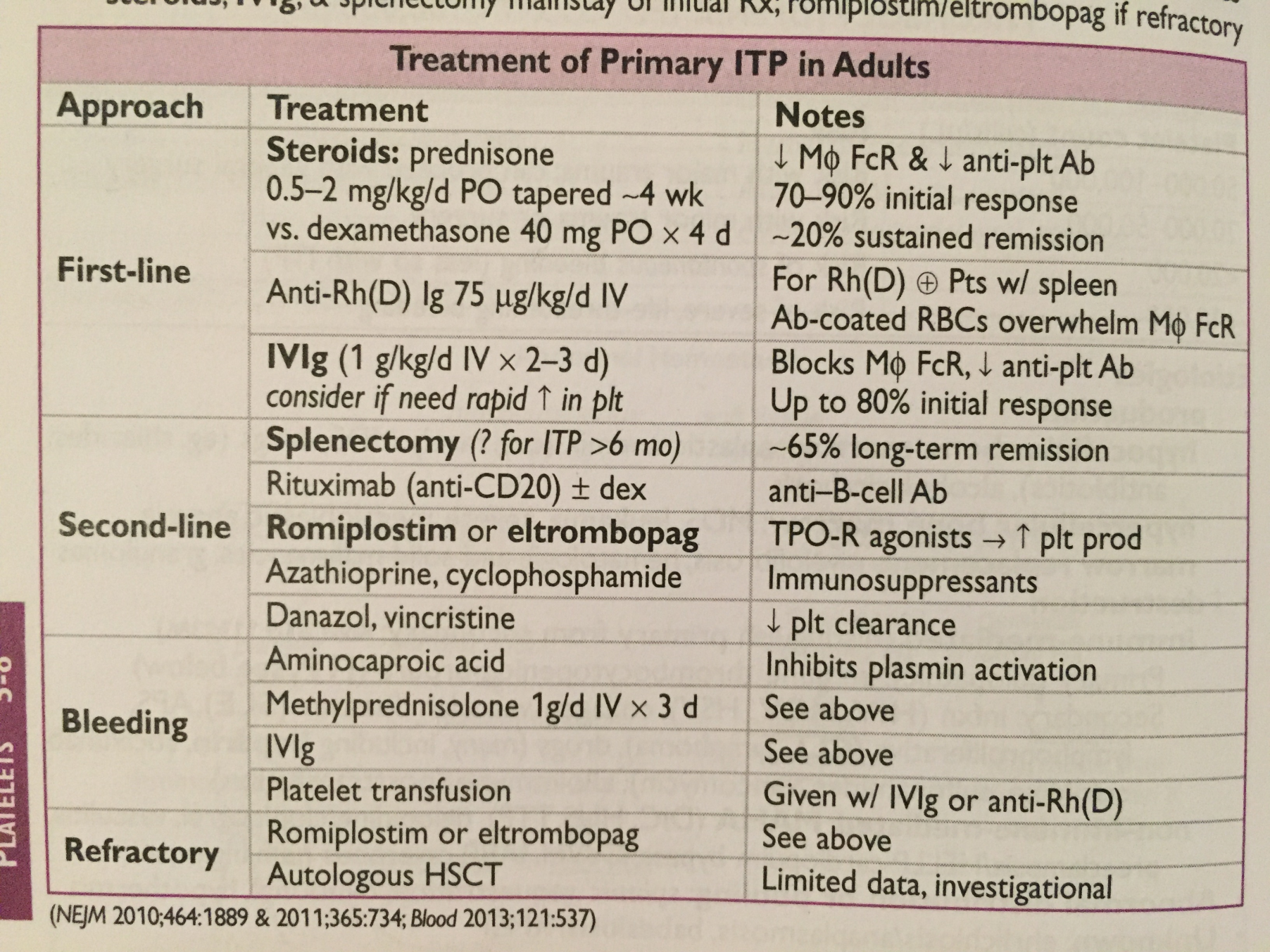 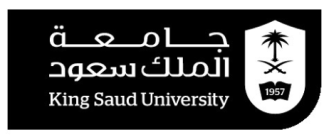 Bleeding Disorders
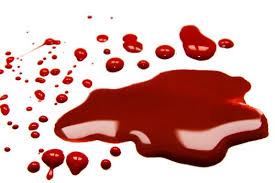 Disseminated Intravascular Coagulation (DIC)
Etiology  : Trauma, shock, infection, malignancy (esp APML), Obstetric complications. 

Pathogenesis : 
massive activation of coagulation that overwhelms control mechanisms   thrombosis
Acute consumption of coagulation factors & Plts   bleeding 

Dx >>  PT,  aPTT,   Fibrinogen (may be N b/c acute phase), +ve D-Dimer/FDP,   PLT, +ve Schistocytes,   LDH,   Haptoglobin  

Rx >> treat underlying process, FFP, Cryoprecipitate (Goal Fibrinogen > 100 mg/dL), PLT Tx
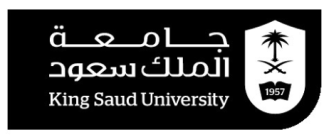 Bleeding Disorders
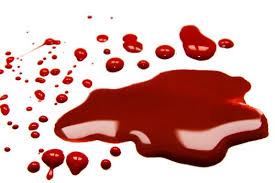 Plt Disorders (Qualitative )
ACQUIRED PLT FUNCTIONAL DISORDERS

Liver Disease 
Cardiopulmonary Bypass 
Uremia
Dysproteinemia  ( Multiple Myeloma or Waldenstrom Macroglobulinemia ) 
Myeloproliferative Disorders (MPDs)
Diabetes Mellitus 
Acquired Glanzmann Tthrombasthenia
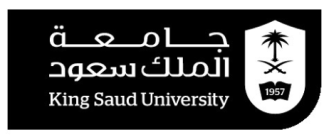 Bleeding Disorders
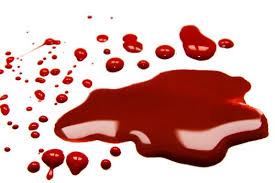 Plt Disorders (Qualitative )
INHERITED DISORDERS OF PLT FUNCTION 
Giant platelet disorders includes Plt GP abnormalities (eg, Bernard-Soulier Syndrome, Deficiency of Platelet Alpha granules (eg, Gray Platelet Syndrome), Deficiency May-Hegglin Anomaly (which also involves the presence of abnormal neutrophil inclusions (ie, Döhle-like bodies)), & some kindreds with type 2B vWD (Montreal Plt Syndrome) 
Wiskott-Aldrich syndrome 
Storage Pool Disorders such as Hermansky Pudlak Syndrome (HPS) (Deficiency of Dense Granules) 
Glanzmann thrombasthenia 
Platelet release disorders 
Glycoprotein VI defects 
Sticky platelet syndrome 
Congenital Deficiency of the ADP receptor P2Y12
Scott syndrome
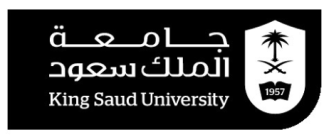 Bleeding Disorders
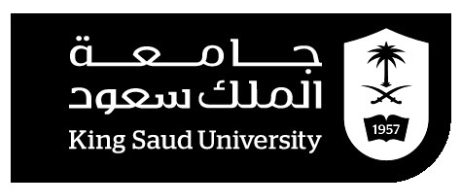 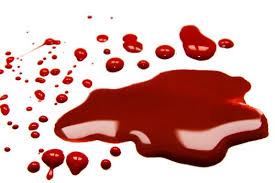 Approach  to  Pt  with 
Potential  Bleeding
Approach to Pt with 
Potential Bleeding
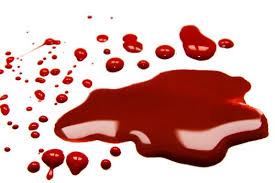 Detailed Pt & Family Medical History (Crucial & Vital regardless of the prior Lab testing) 
                 >> establish likelihood of a bleeding disorder 
                 >> guide laboratory Testing 

Early in the newborn period (circumcision) 
After hemostatic Challenges ( delivery, injury, trauma, surgery, invasive dental procedure, menstruation )
Frequency & pattern 
Duration
Sx onset ( congenital vs. acquired )
time required for cessation
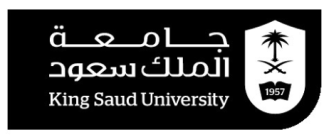 Bleeding Disorders
Approach to Pt with 
Potential Bleeding
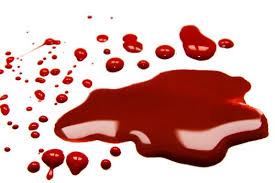 Detailed Pt & Family Medical History (Crucial & Vital regardless of the prior Lab testing) 

Sites of bleeding (specific or multiple)
Primary Hemostasis Defects 
( PLT or vW Factor )
Secondary Hemostasis Defects 
( Clotting Factors Deficiencies )
Mucocutaneous Bleeding
Easy bruising
Epistaxis 
Menorrhagia
Deep Tissue Bleeding
Joints
Muscles 
Central Nervous System
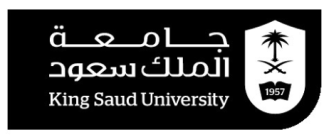 Bleeding Disorders
Approach to Pt with 
Potential Bleeding
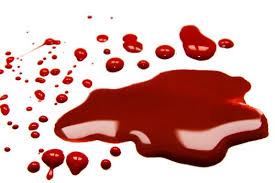 Detailed Pt & Family Medical History (Crucial & Vital regardless of the prior Lab testing) 

Current use of medications or herbal supplements 
Use of Bleeding Assessment Tools (differentia bleeding phenotypes, require validation by prospective studies)
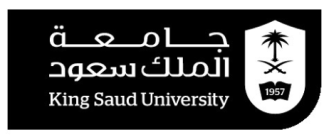 Bleeding Disorders
Drugs Used for Clotting Disorders
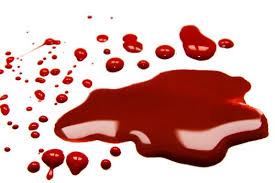 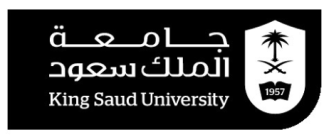 Bleeding Disorders
Drugs Used for Clotting Disorders
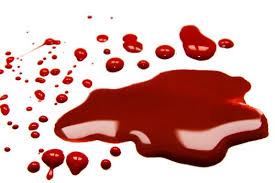 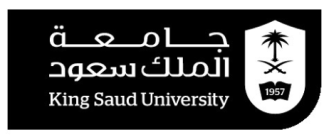 Bleeding Disorders
Drugs Used for Clotting Disorders
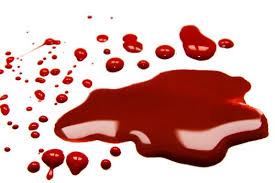 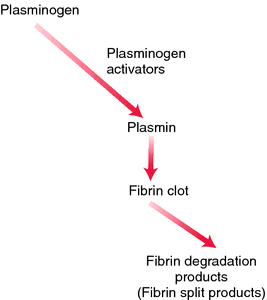 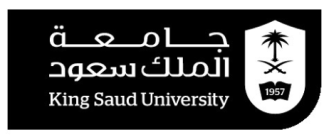 Bleeding Disorders
Approach to Pt with 
Potential Bleeding
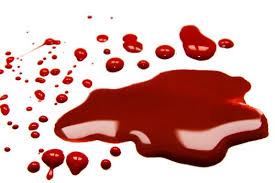 Detailed Pt & Family Medical History (Crucial & Vital regardless of the prior Lab testing) 

Laboratory Testing
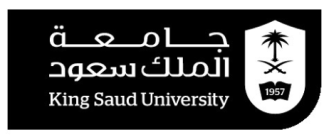 Bleeding Disorders
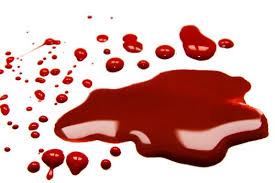 Screening Tests
CBC (Platelet count) 
Prothrombin Time (PT) >>                                                             measures F VII, X, V, II, I   - (N Time 10-14 secs)
International Nmalized Ratio (INR) >> the ratio of a pt's PT to a normal (control) sample, raised to the power of the ISI value for the control sample used.
Activated Partial Thromboplastin Time (aPTT or PTT) >> measures F XII, XI, IX, VIII, X, V, II, I  - (N Time 30 – 40 secs)
Thrombin (Clotting) Time (TT) >> sensitive to deficiency of Fibrinogen or inhibition of thrombin - (N Time 14 – 16 secs)
Bleeding Time >> (3-8 secs) (not sensitive – not specific ) 

Screening tests (not sensitive to all abnormalities ass. w a bleeding disorder)
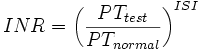 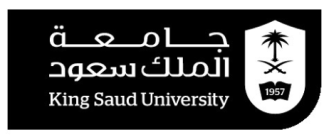 Bleeding Disorders
Causes of Prolonged 
Coagulation Profile
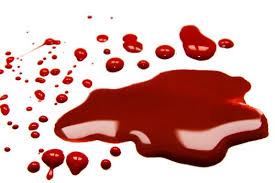 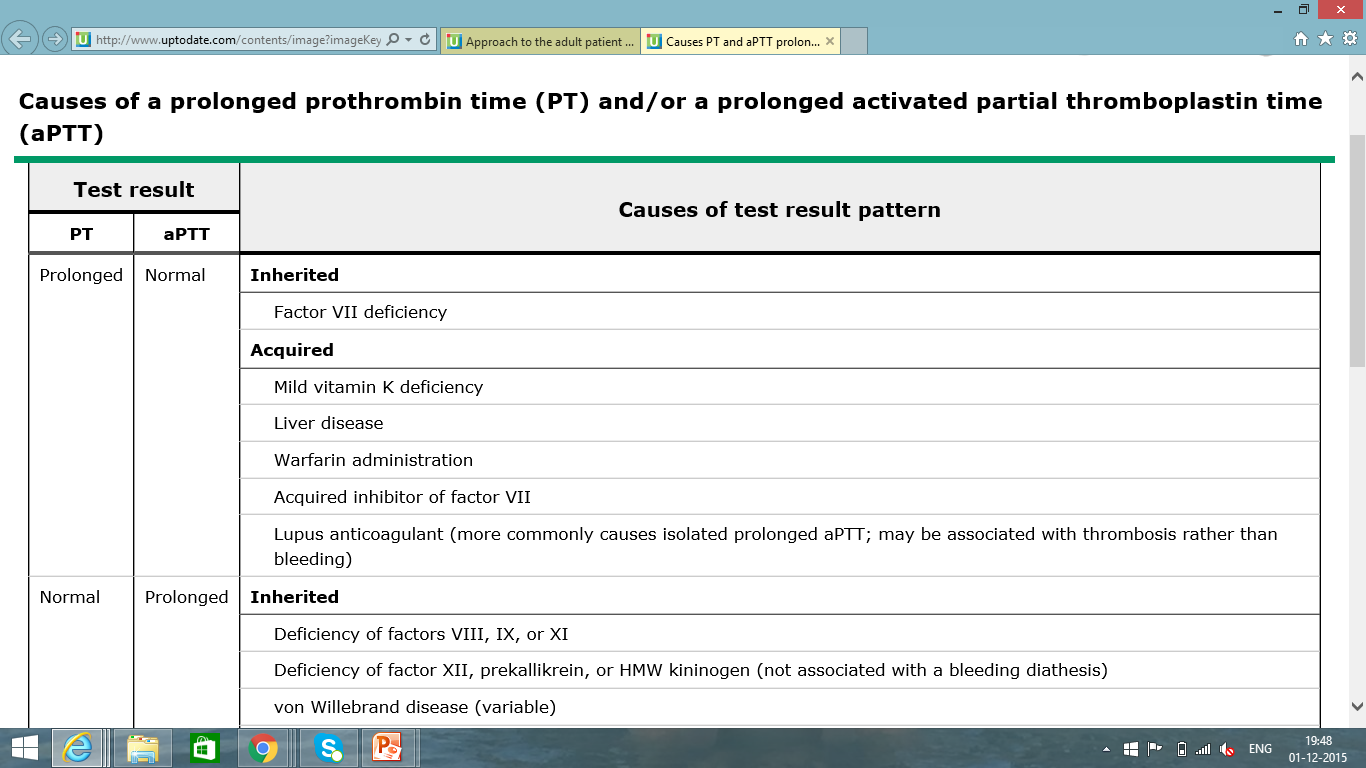 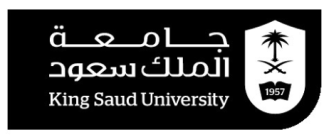 Bleeding Disorders
Causes of Prolonged 
Coagulation Profile
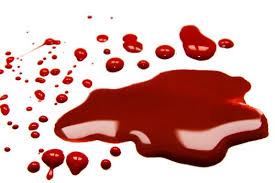 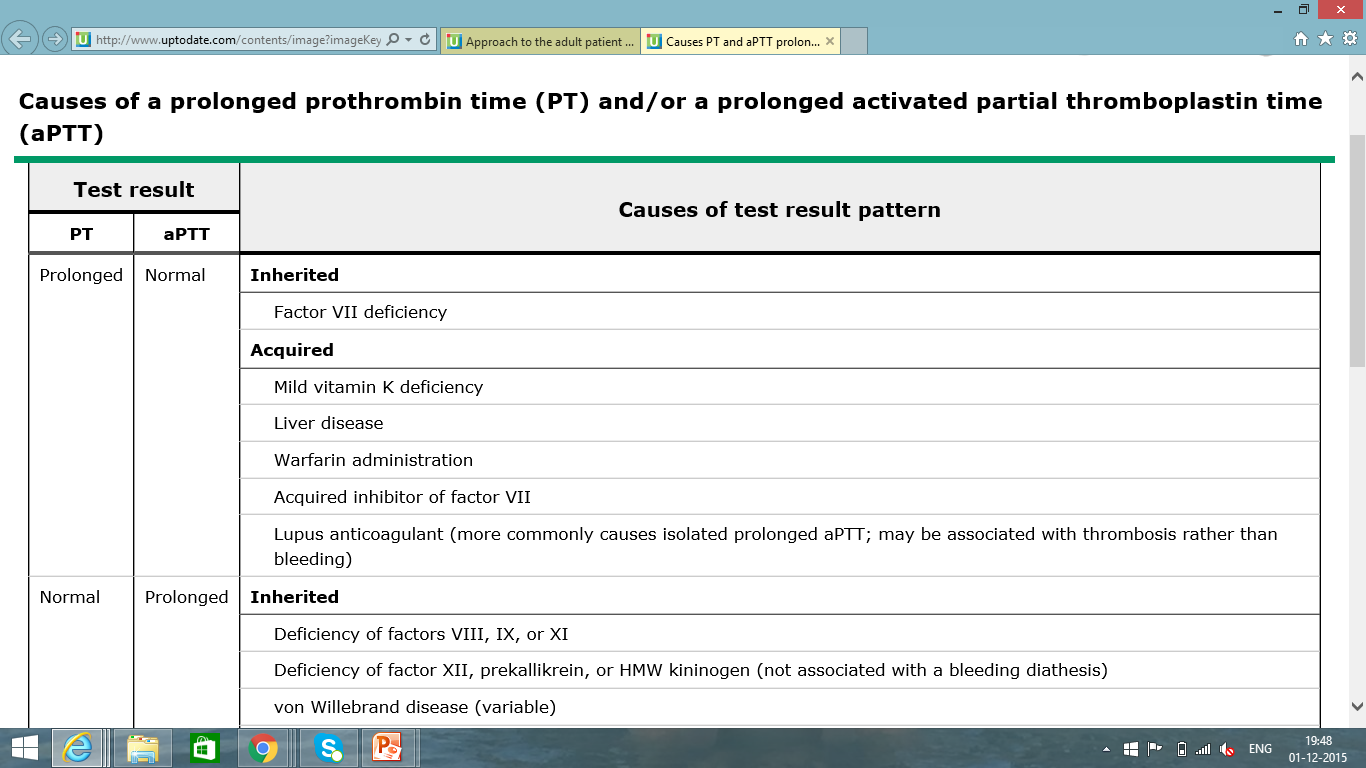 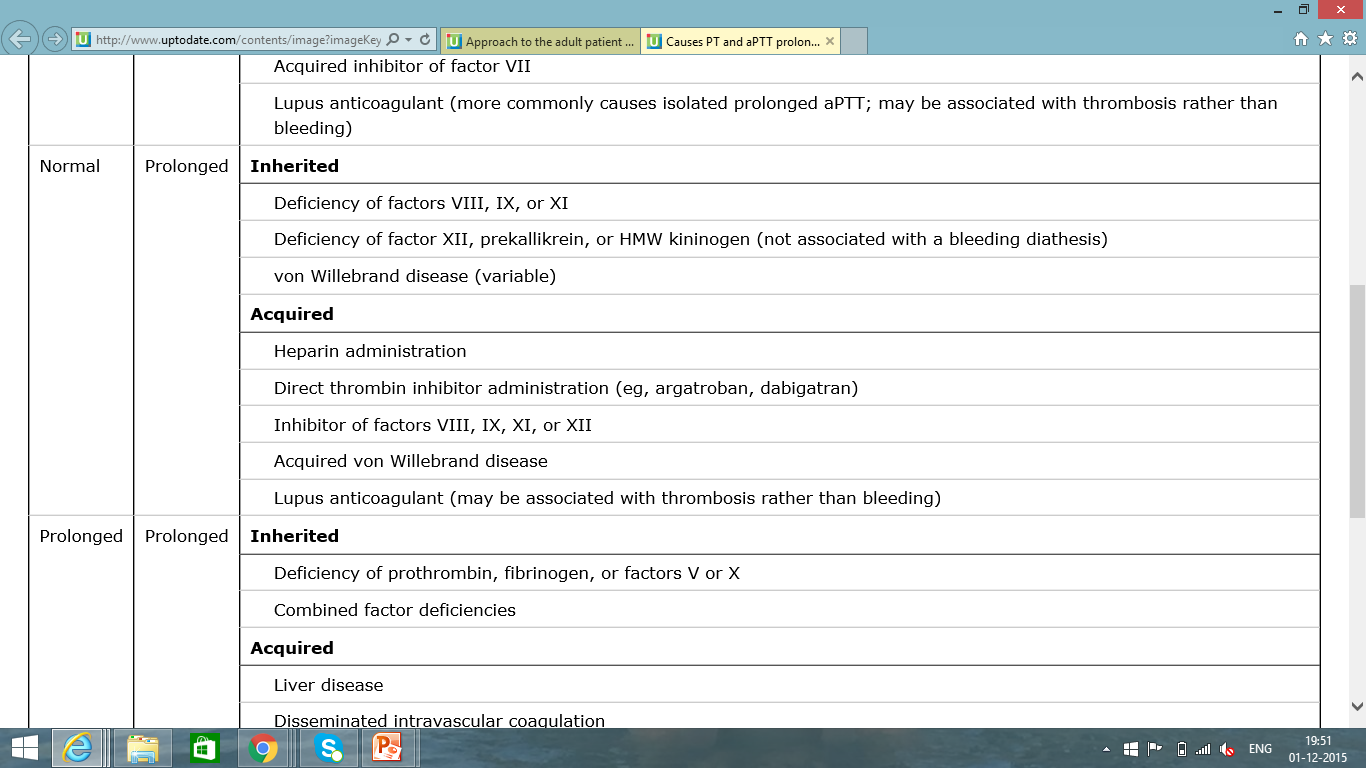 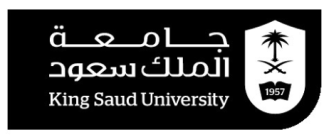 Bleeding Disorders
Causes of Prolonged 
Coagulation Profile
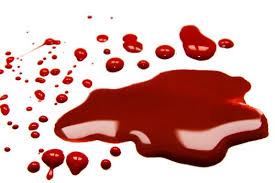 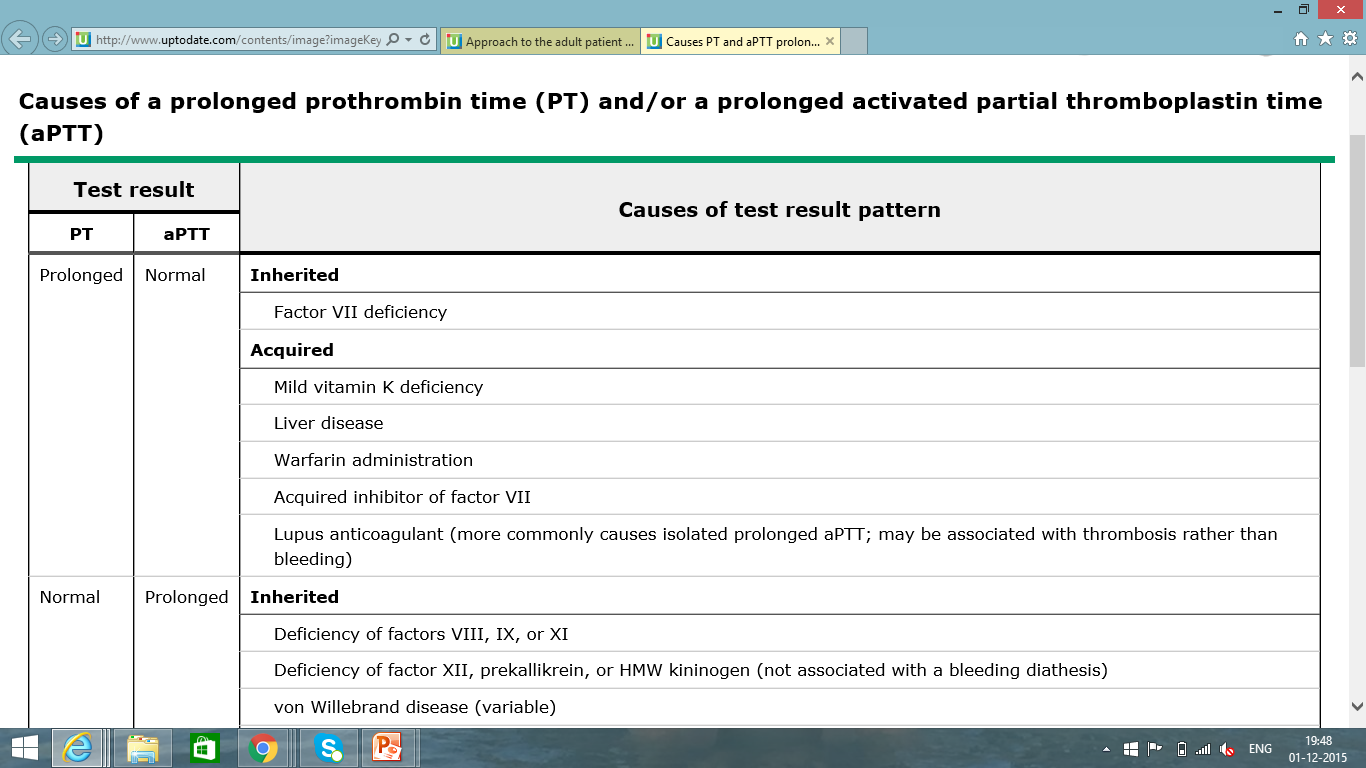 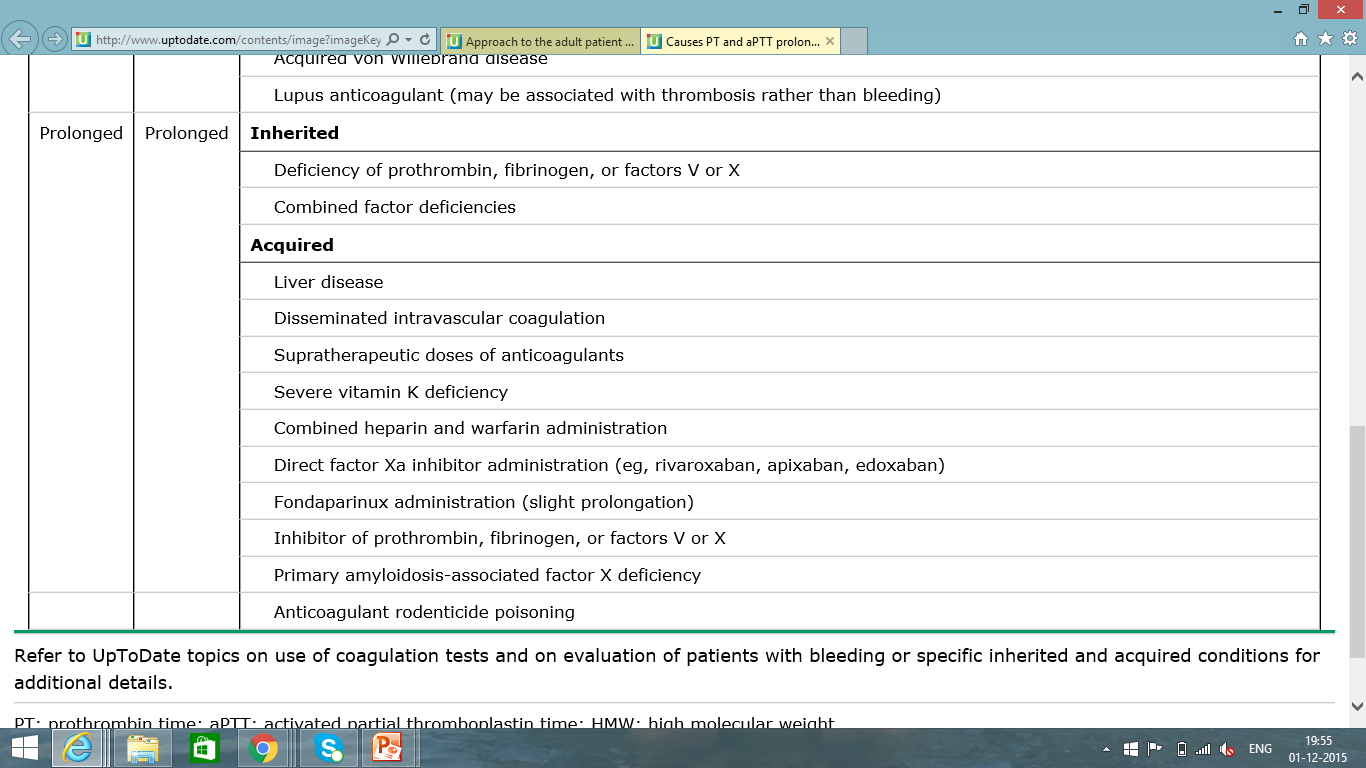 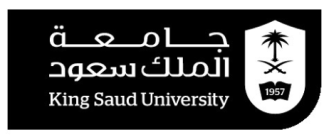 Bleeding Disorders
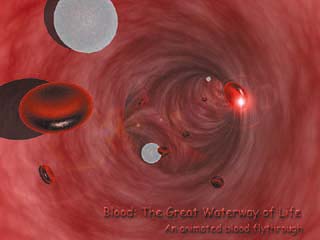 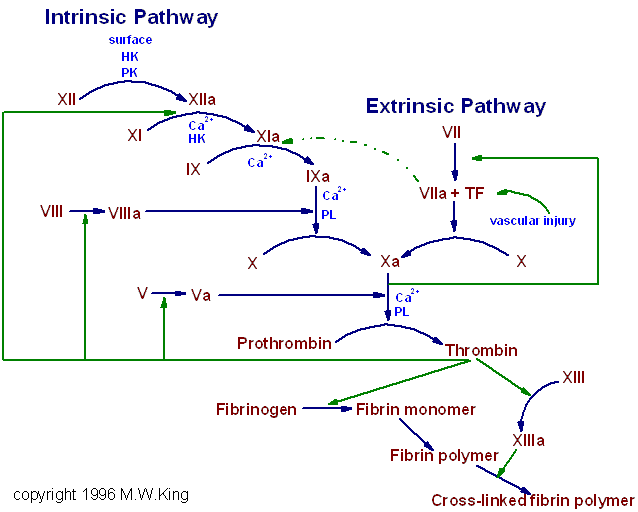 APTT
PT
PT – APTT
TT
Ca
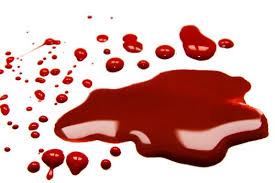 Specialized Tests
Mixing Study (one to one mix of Pt’s plasma & known normal standard plasma, only if PT of aPTT prolonged) 

Corrected  clotting factor deficiency (risk of bleed)

Not corrected  inhibitors (directed against specific factor or global inhibitors “ Lupus Inhibitor, risk of thrombosis “)
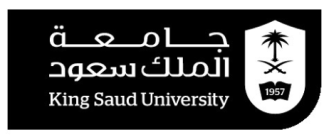 Bleeding Disorders
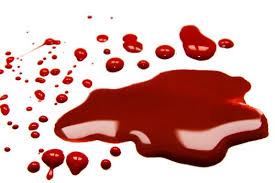 Specialized Tests
PLT Function Assay (PFA - 100): assess PLT function                   Specificity   90 % for severe PLT dysfunction of vWD (vWF plasma levels < 25%)                                                                          Sensitivity  24 – 41 % (low) in mild PLT secretion defect or Storage Pool Disease  ( not screening tool ) 
PLT Aggregation Tests: (5 external aggregating factors; ADP, Collagen, Ristocetin, Arachidonic Acid, Adrenaline)
Von Willebrand Factor ( Antigen & Activity )
Factor XIII assay (F XIII Deficiency >> normal PT & PTT)
Human Plasminogen Activator Inhibitor (PAI-1)
Alpha 2 AntiPlasmin Inhibitor (α2 AP)
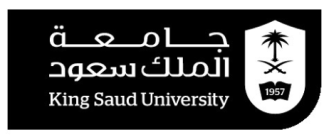 Bleeding Disorders
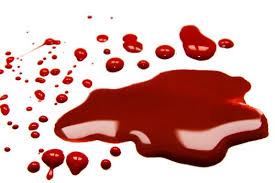 Take Home Message
Although screening tests are used widely to identify hemostatic abnormalities associated with bleeding,       they are NOT perfect  


The Clinical suspicion for a bleeding disorder is Critical to determine extent of the laboratory investigations
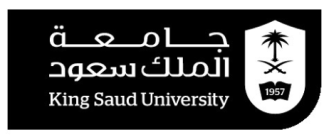 Bleeding Disorders
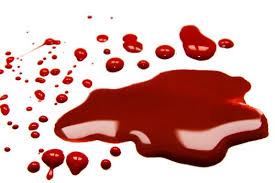 Recommended  Books
Essential Hematology (A. V. Hoffbrand, P. A. H. Moss)
  Uptodate 
Oxford Handbook of clinical hematology.
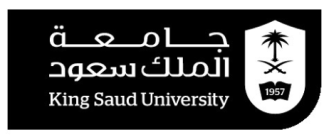 Bleeding Disorders
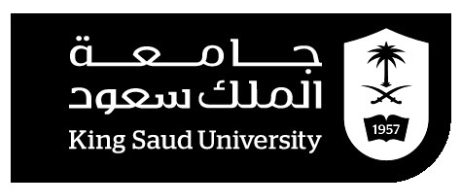 Thank You
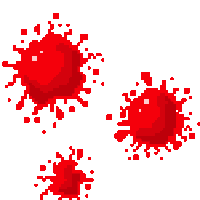 Dr. Gamal
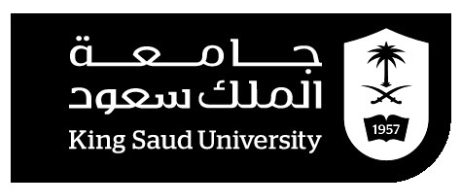 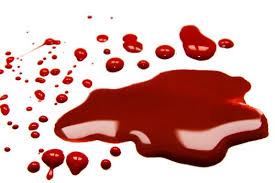 Management  in  the Perioperative  Stage
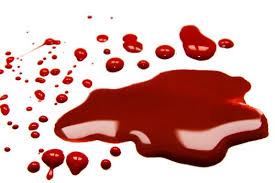 Management of Bleeding Pt
Therapeutic decisions should not be based solely on laboratory testing, since abnormalities in Plt function as measured by the tests mentioned are not necessarily predictive of the presence or absence of clinical bleeding. 
Since medications such as ASA are the most common causes of Plt dysfunction, a careful history of medication use, including use of over-the-counter aspirin-containing preparations, is crucial >> the most prudent decision prior to an operation or other invasive procedure may simply be to withhold any medication in question prior to the procedure.
If a pt has a Hx of clinically significant bleeding suggestive of Plt dysfunction, whether provoked or spontaneous, appropriate Plt function tests should be obtained so that risk for bleeding can be adequately assessed and therapy chosen more rational.
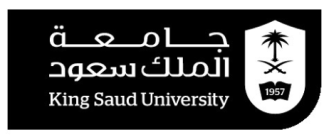 Bleeding Disorders
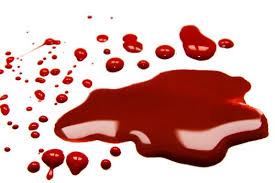 Management of Bleeding Pt
1. Desmopressin (dDAVP) is commonly used to correct the hemostatic defect in VWD (releases endogenous VWF from the endothelium) - effective in preventing bleeding after dental extraction and minor surgery in pts with milder Plt defects, including storage pool disease, acquired platelet dysfunction, cirrhosis or uremia, & cardiopulmonary bypass. 
significantly reduced mean operative and early postoperative blood loss. 
Plasma levels of vWF were higher after desmopressin than placebo.
2. Platelet transfusion >> may be required in pts with disordered Plt function - indicated in cases of severe, uncontrolled bleeding, when prior treatments (eg, dDAVP, estrogen) have been unsuccessful, and/or in the presence of, or anticipation of, excessive traumatic or surgical bleeding. 
3. Antifibrinolytic Agents (Tranexamic Acid, epsilon Aminocaproic Acid) >> may be helpful in reducing bleeding in pts with disordered plt function following dental extraction.
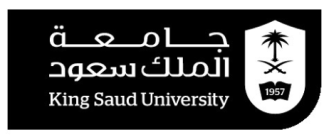 Bleeding Disorders
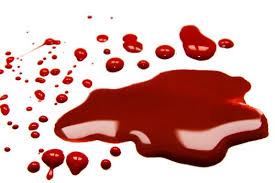 Management of Bleeding Pt
4. Conjugated Estrogens >> used most commonly for uremic bleeding or in pts with mild to moderate type 1 vWD. Intravenous estrogen 0.6 mg/kg per day for 4-5 days, oral estrogen 50 mg/kg per day, or transdermal estradiol 50 to 100 mcg/24 hours applied as a patch twice weekly have been shown to be effective, particularly for GI bleeding. 
5. Erythropoietin >> used successfully in uremic pts to both reduce and prevent bleeding
6. Recombinant Factor VIIa (rFVIIa) >> some success for Rx of bleeding in pts with congenital Plt disorders.
Potential mechanisms >> a local procoagulant effect at sites of vascular damage or tissue factor-independent thrombin generation induced by binding of rFVIIa to the surface of activated Plts.
Pts who cannot receive platelet transfusions because of alloimmunization or antibody formation to the absent platelet glycoprotein (eg, Glanzmann Thrombasthenia and Bernard-Soulier Syndrome) may benefit from rFVIIa. 
one or more bolus infusions of approximately 90 to 100 mcg/kg.   
approved in Europe for use in pts with Glanzmann thrombasthenia refractory to Plt Tx. 
Benefits of rFVIIa must be balanced against the risk of thrombosis.
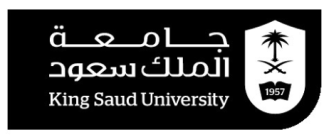 Bleeding Disorders
Preoperative  Management of Agents Affecting Hemostasis
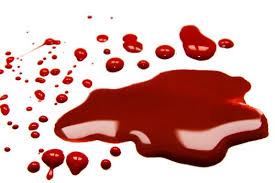 Warfarin >>
 
typically discontinue 5 days before elective surgery (ie, last dose of warfarin is given on day minus 6).
check the PT/INR on the day before surgery & If INR is >1.5 >> ?? administer low dose oral vitamin K (1 - 2 mg) to hasten normalization of the PT/INR and recheck the following day. 
proceed with surgery when the INR is ≤ 1.4 (An INR in the normal range is especially important in pts undergoing surgery ass with a high bleeding risk (eg, intracranial, spinal, urologic) or if neuraxial anesthesia is to be used).
Heparin / LMWH Bridging considered >> Pts with very high or high thromboembolic risk.
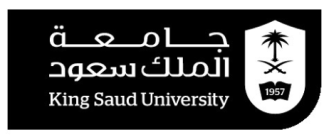 Bleeding Disorders
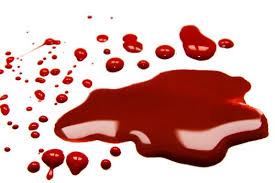 Preoperative Heparin Bridging
generally initiate heparin bridging 3 days before a planned procedure (2 days after stopping warfarin), when the PT/INR has started to drop below therapeutic range.
PRE OP //
● LMWH >> discontinue 24 hours before the planned surgery or procedure, based on a biologic half-life of most subcutaneous LMWH of ~ 3-5 hours. 
If a twice-daily LMWH regimen is given >> evening dose the night before surgery omitted.
if a once-daily regimen is given (Dalteparin 200 IUs/kg), ½  of the total daily dose is given on the morning of the day before surgery >> ensures that no significant residual anticoagulant will be present at the time of surgery.  
● UFH >> Therapeutic dose IV infusion continue until 4-5 hours before the procedure, based on the biologic half-life of IV UFH of ~ 45 minutes. 
If SC UFH is used (dose of ~ 250 IUs/kg BID), the last dose can be given the evening before the procedure.
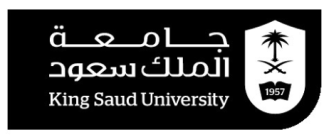 Bleeding Disorders
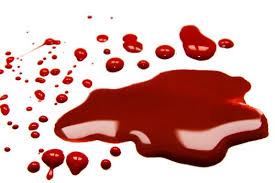 Preoperative Heparin Bridging
Post OP 
Resumption of UFH & LMWH is similar, based on the onset of anticoagulation at ~ 1 hour after administration for both forms of heparin (peak anticoagulant activity at ~  3-5 hours) 
● The resumption of bridging, especially when given as a therapeutic-dose regimen >> should be delayed until there is adequate hemostasis based on a clinical assessment of the wound site, drainage fluid amount, and expected postoperative bleeding; coupled, where appropriate, with hemoglobin levels >> This assessment will vary depending on the surgery type and individual pt considerations, and it may be difficult for surgery where ongoing bleeding is not readily apparent (eg, cardiac, intracranial).
● For Major Surgery or those with a high bleeding risk procedure >> therapeutic-dose UFH or LMWH should be delayed for 48 to 72 hours after hemostasis has been secured. 
● For Minor Procedures associated with a low bleeding risk in which bridging is used (eg, laparoscopic hernia repair) >> therapeutic-dose UFH or LMWH can usually be resumed 24 hours after the procedure.
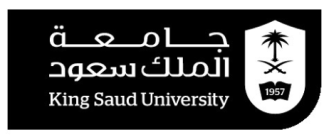 Bleeding Disorders
Preoperative  Management of Agents Affecting Hemostasis
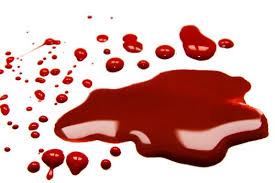 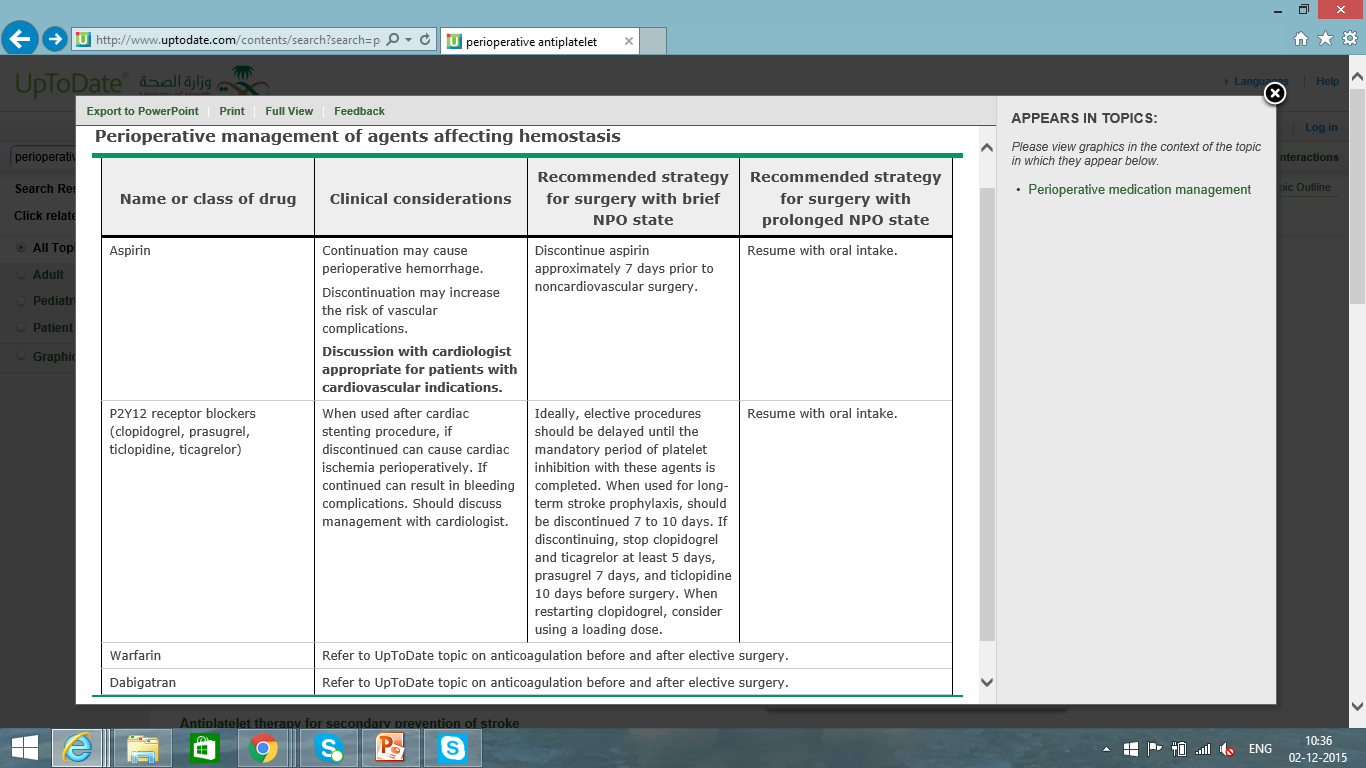 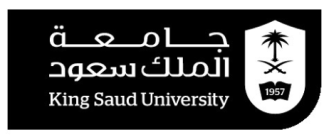 Bleeding Disorders
Perioperative  Management of Agents Affecting Hemostasis
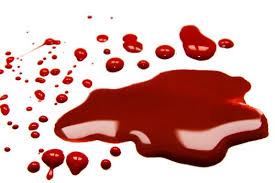 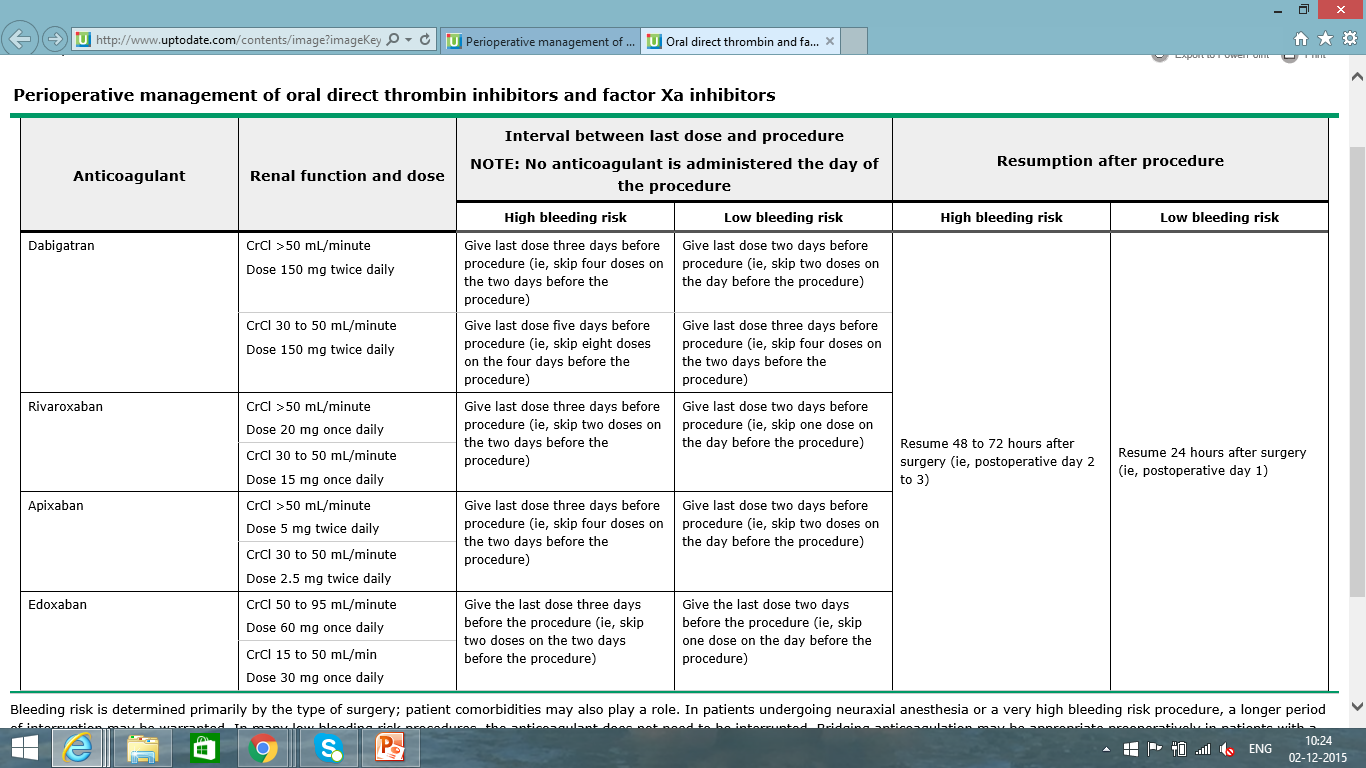 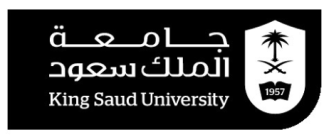 Bleeding Disorders
Coagulation Factor Levels Required For Hemostasis
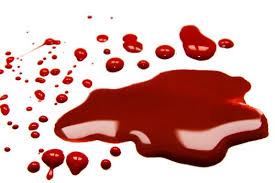 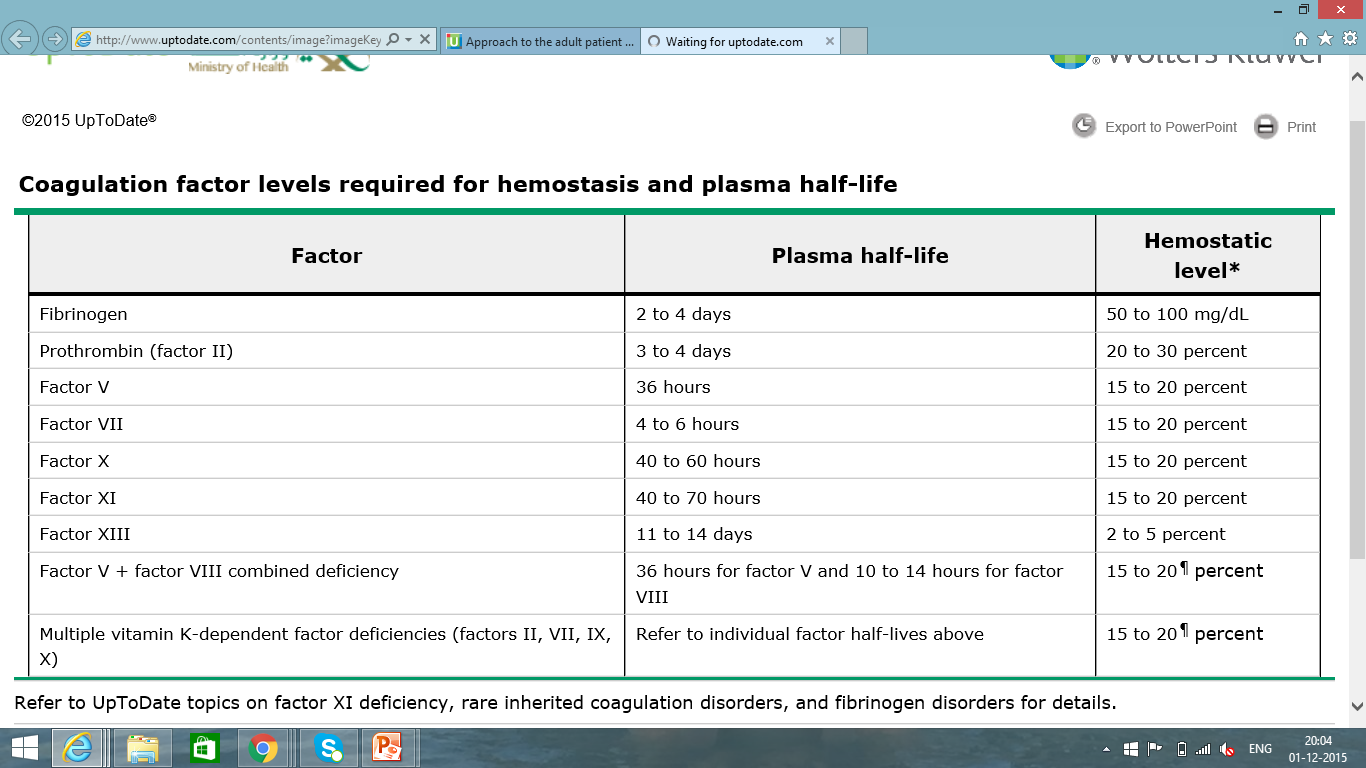 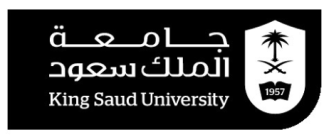 Bleeding Disorders
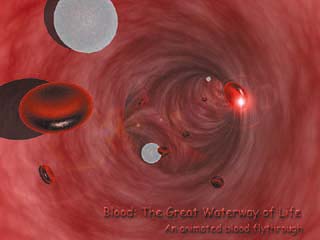 INHIBITORS
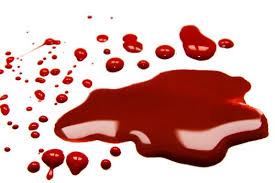 Hemostatic  Phases
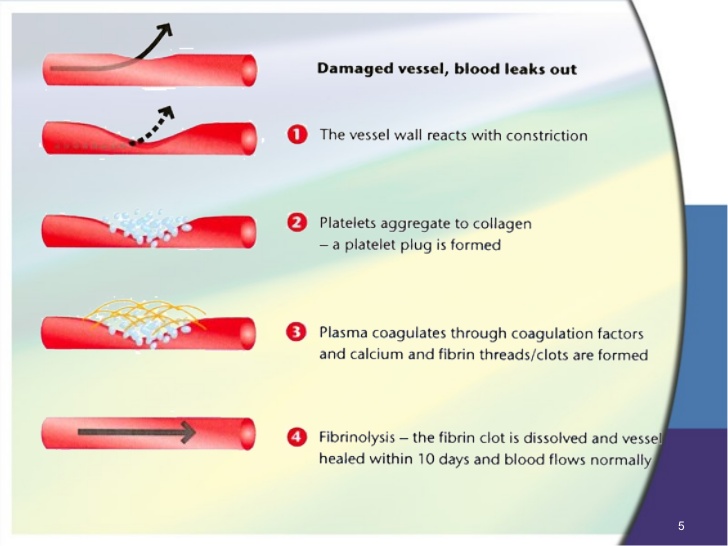 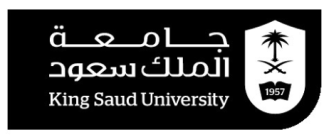 Bleeding Disorders
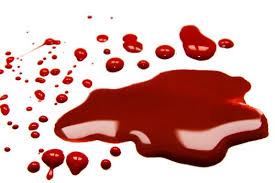 Diagnostic Approach 
to Plt Disorders
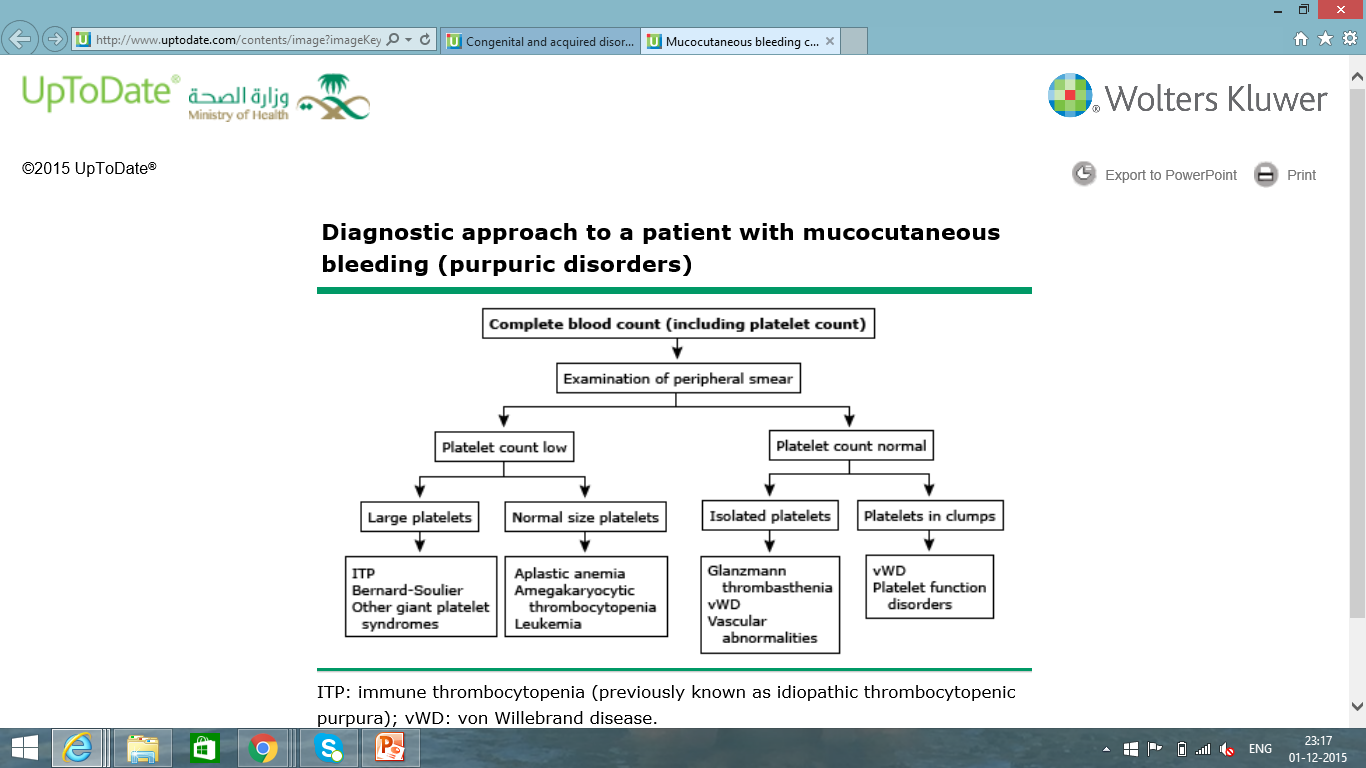 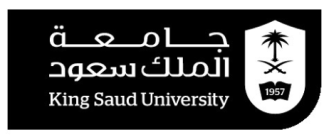 Bleeding Disorders
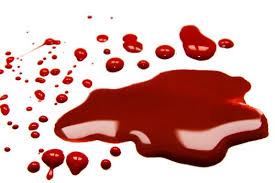 Thrombotic Thrombocytopenic Purpura / Hemolytic Uremic Syndrome (TTP/HUS)
Primary : isolated thrombocytopenia due to immune Plt destruction &  production (auto AB to megakaryocytes) 
Secondary : a/w disease/drug exposure   Viral (HIV, HCV, HBV, EBV, CMV, Parvovirus), SLE, APLS, H. Pylori Infection, Chronic Lymphocytic Leukemia (CLL), Hodgkin Lymphoma, AIHA

Dx >> Dx of exclusion, no robust clinical or Lab parameters, Typically CBC (Isolated  PLT < 100.000), 10% have ITP + AIHA (Evans Syndrome), PBS (Large Plts), Anti-Plt AB (not useful) 

Clinically  >> insidious onset of mucocutaneous bleed, M:F (3:1)

Rx >> rarely indicated if PLT > 50.000 unless bleeding, trauma/surgery, anticoag, comorbidities 
Steroids, IVIG, Splenectomy, TPO agonists (Romiplostim, Eltrombopag)
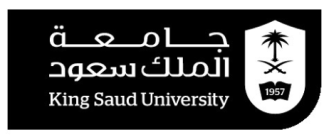 Bleeding Disorders